eTIR
IMPLEMENTATION OF DIGITAL TIR IN INDIA


Directorate GENERAL  of systems and data management
New delhi
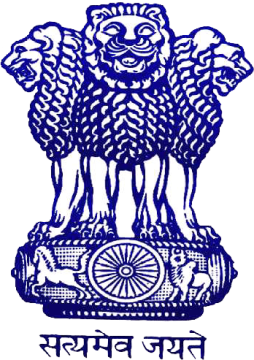 RATIFICATION
INDIA ratified the UN TIR convention on 15th June, 2017- The Customs Convention on International transport of goods under cover of TIR carnet.
It has entered into force on 16th December, 2017
STEPS AFTER RATIFICATION
CBIC has appointed the Federation of Indian Chamber of Commerce and Industry (FICCI) as the National Guaranteeing Association under TIR convention
FICCI has been audited by IRU on 16-18th  July, 2018 with a view to ascertain their readiness to commence with commercial operations
The Audit has been successfully completed and TIR is operational in India from 15th  August, 2018
INSTC Corridor
Dry Runs of two routes were conducted in 2014 by FFFAI
Mumbai- Baku via Bandar Abbas
Mumbai- Astrakhan via Bandar Abbas, Tehran & Bandar Anzali
INSTC will reduce cost & time of deliveries by 30-40% , as per dry runs.
Dry runs showed transport costs were reduced by $ 2500 per 15 tons of cargo and transporting time reduced to half
Moving freight from India, Iran, Azerbaijan and Russia
India currently depends on trade routes through China & Europe to reach Russia & EU, which are expensive and time consuming
Trial run using TIR is expected soon in INSTC Corridor
Digitalization of TIR
222 EDI Locations
40 locations in pipeline
Tax Refund, single window, AEO,DPD, bank
eTIR is the way forward
Border LCS & Asian Highway
WTO’s Trade Facilitation Agreement
Expectations
To establish communication with TIR IT Team
Learn from others experience- where digital TIR has already been implemented
Clear understanding of  TIR IT Tool
Thank you